Curva di raffreddamento di un liquido
Analizzare l’andamento della temperatura di un liquido al passare del tempo
Materiali
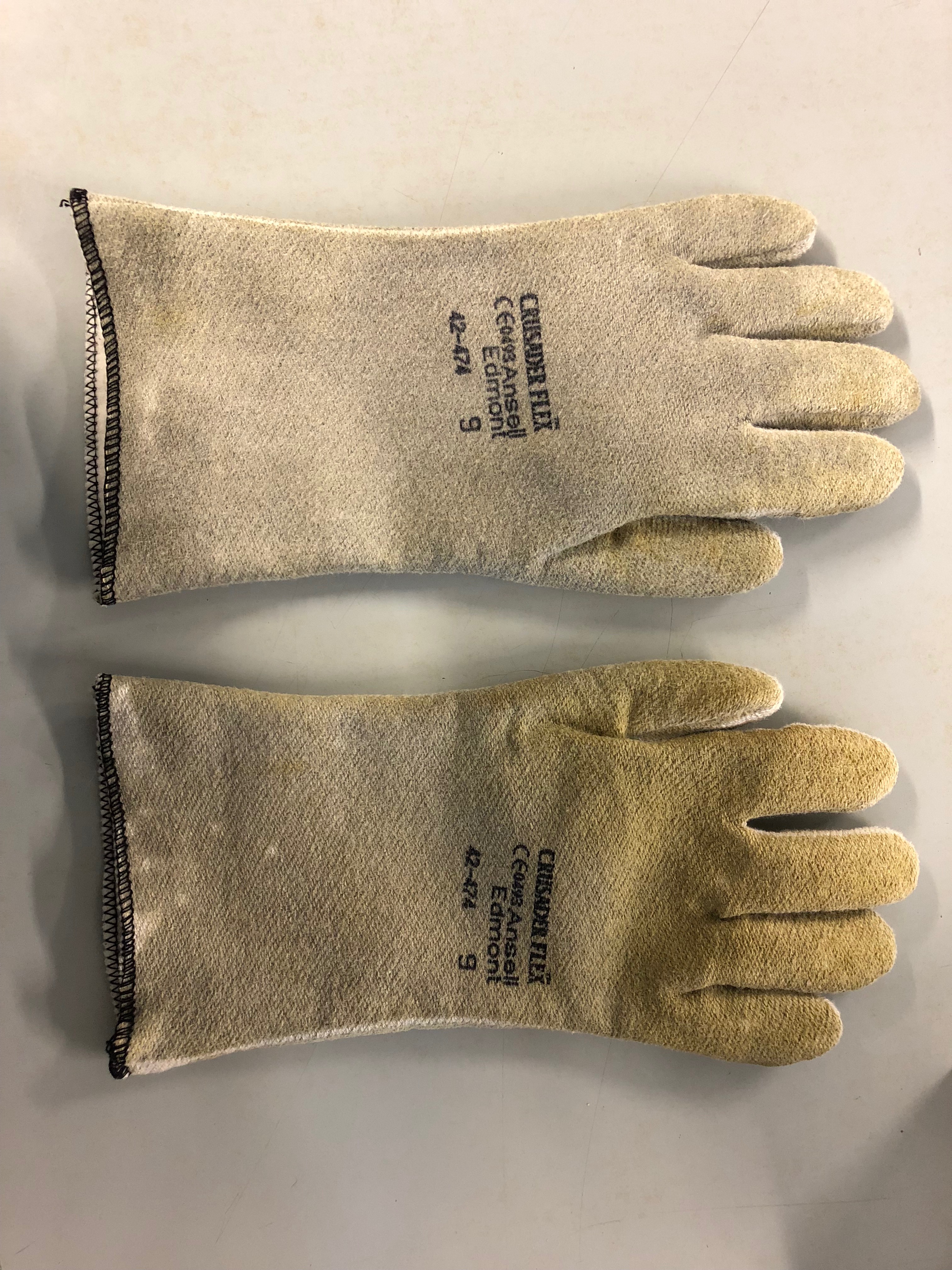 Guanti termoresistenti
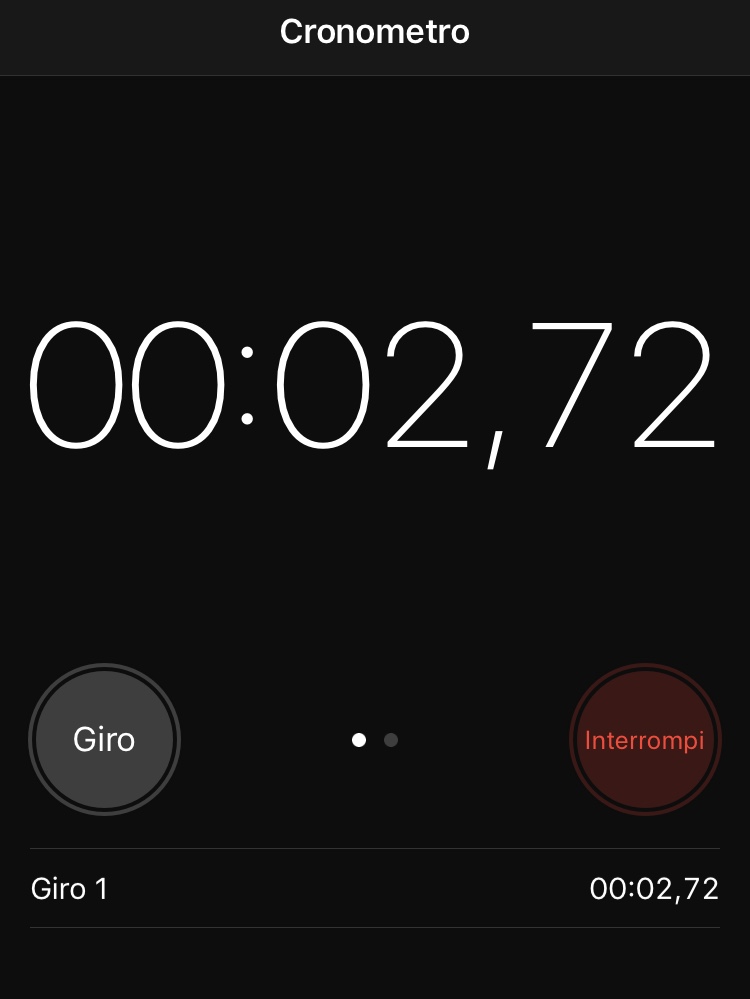 Termometro
Piastra termica
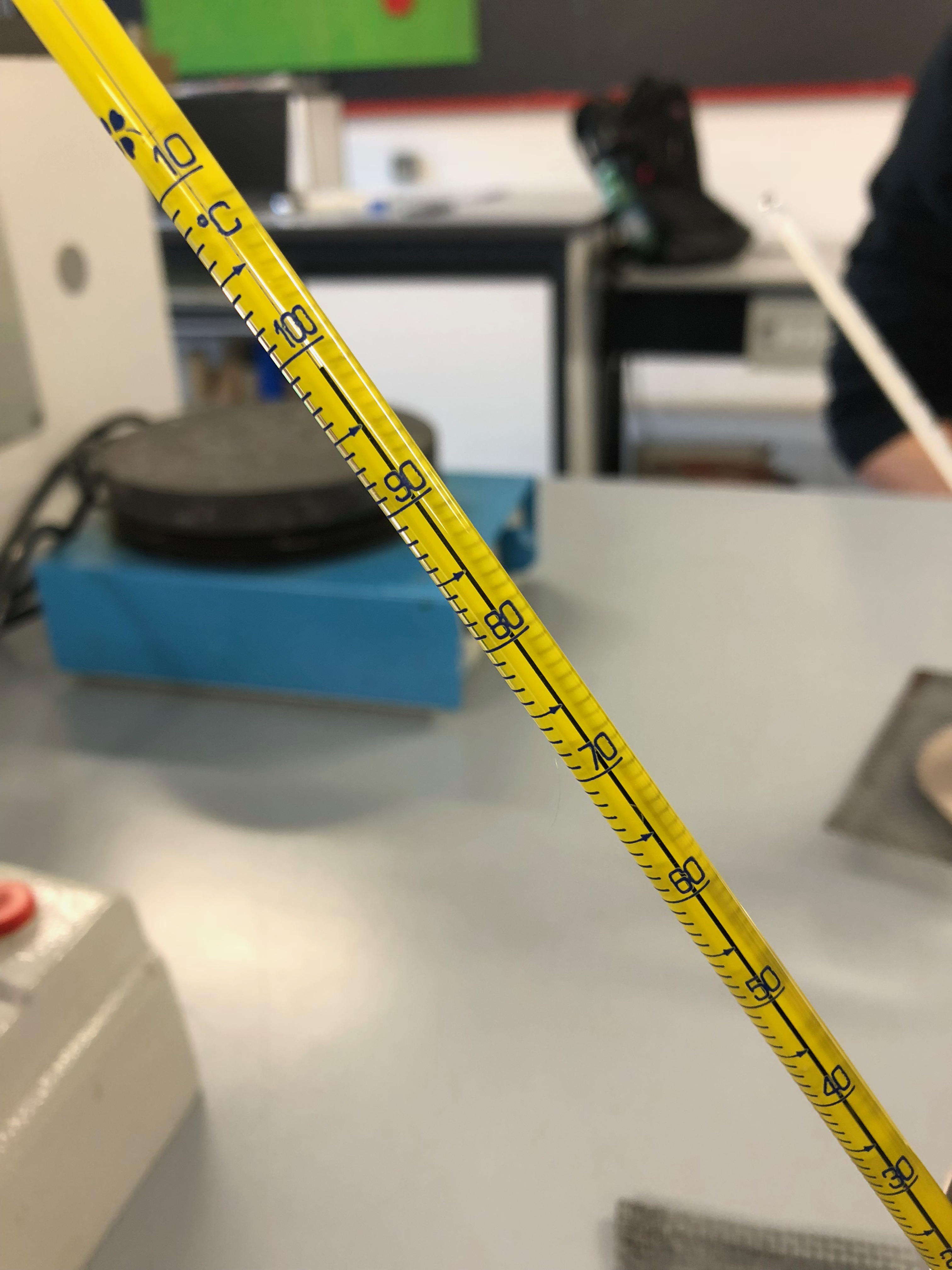 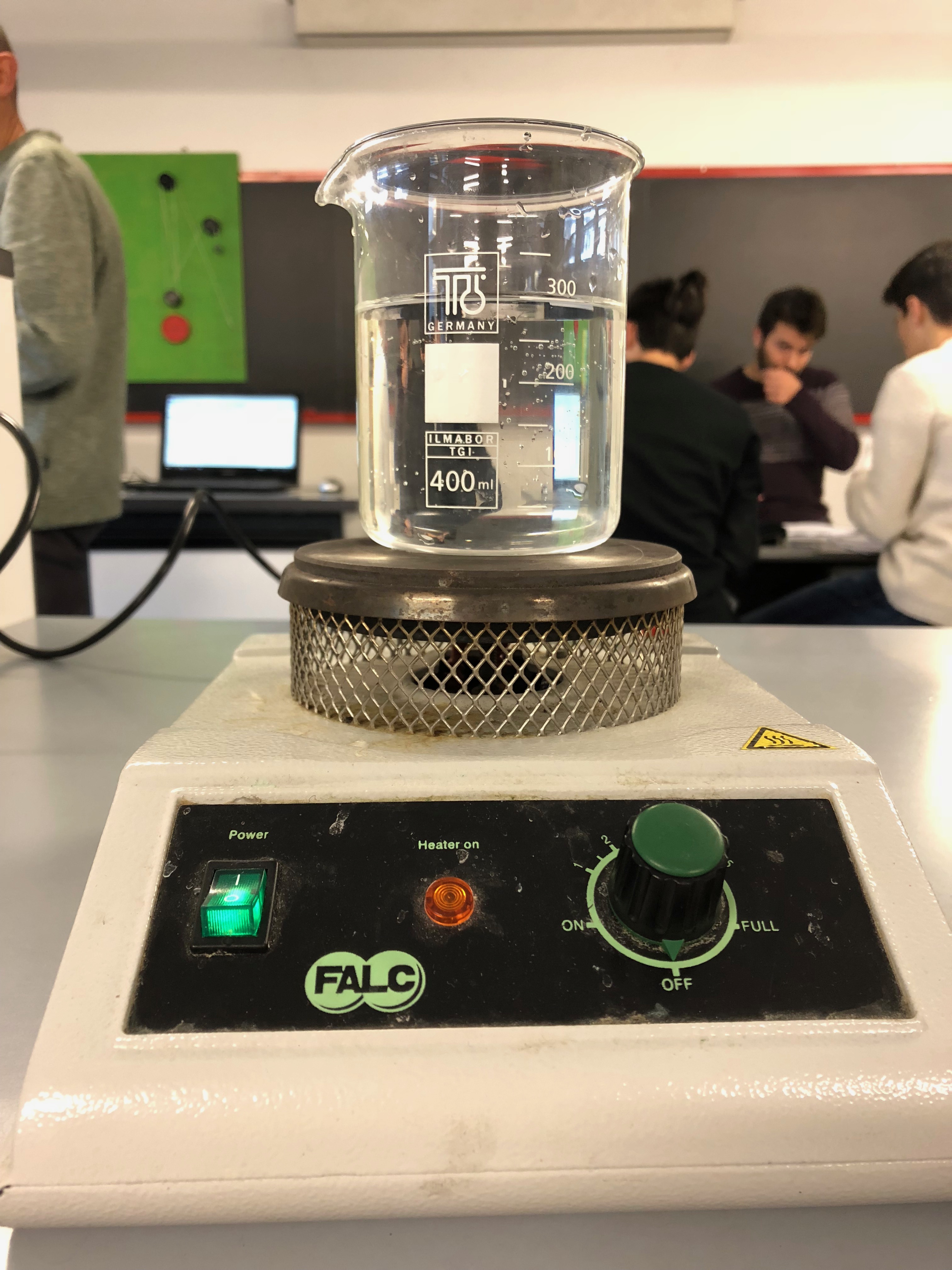 Contenitori
Becker grande
Becker piccolo
Contenitore in metallo
Sostanze
Glicerina                                      Olio di semi di girasole                                 Acqua
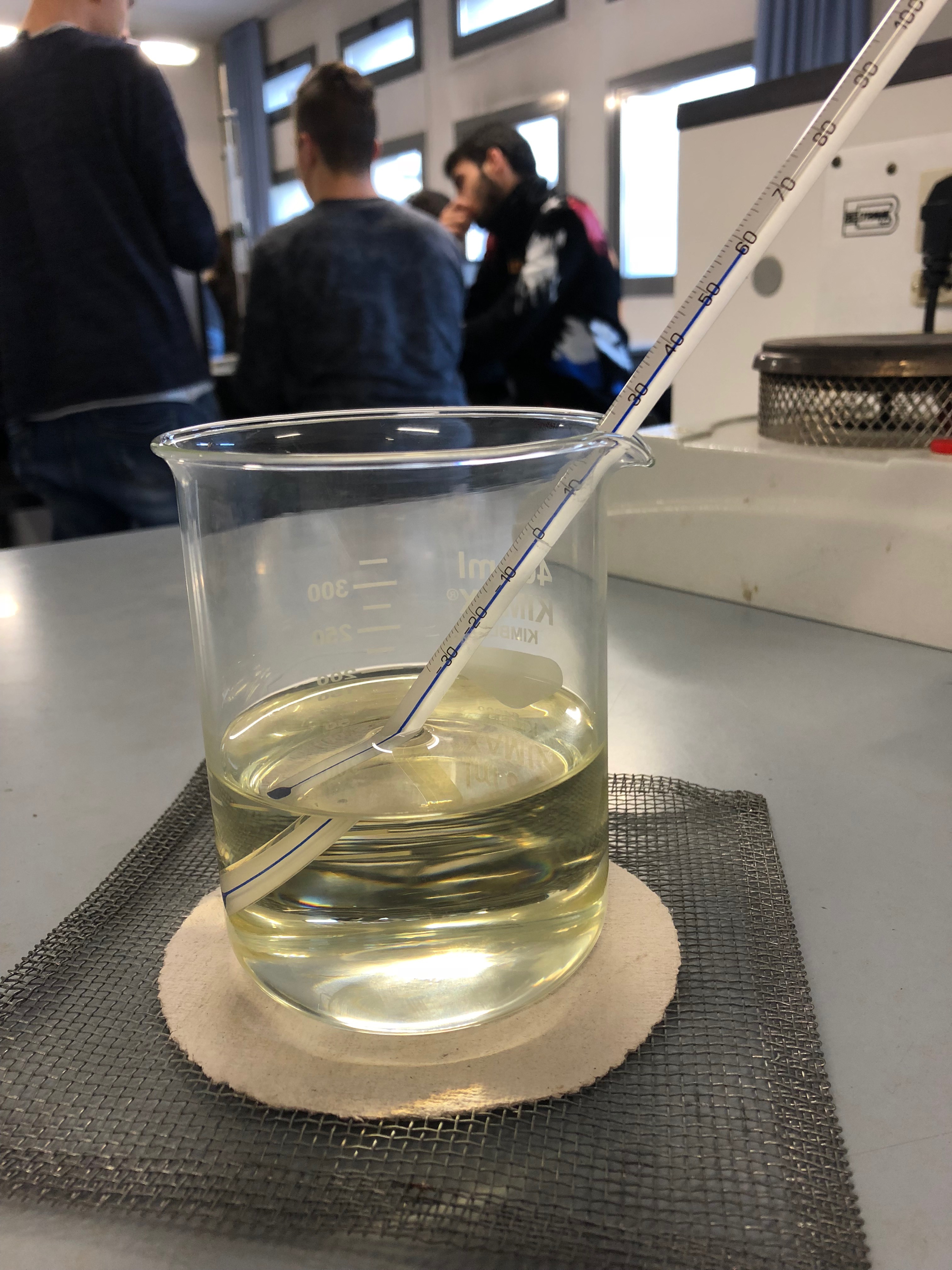 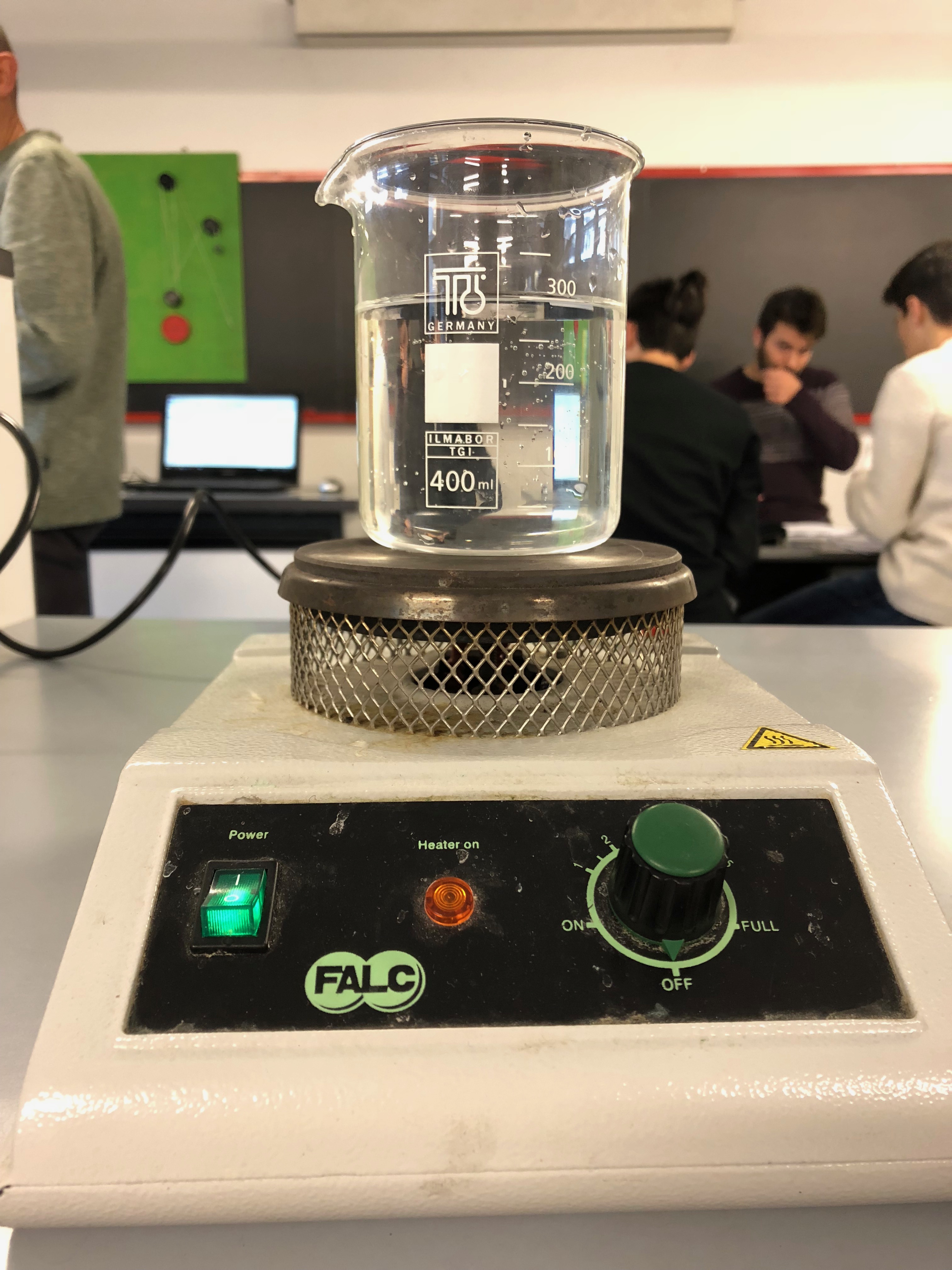 Operazioni condotte
Prendere 200ml di acqua e versarli in tre contenitori di varia portata e materiale. Portare a ebollizione l’acqua ponendoli su una fonte di calore e misurarne l’abbassamento di temperatura al passare del tempo.
Ripetere le operazioni sostituendo l’acqua con l’olio di semi di girasole e la glicerina.
Raccolta dati del becker piccolo
Temperatura (°C)
Curva di raffreddamento delle tre sostanze nel becker di vetro piccolo (portata 250ml)
Acqua=blu    t ½ =  25 min.
Olio=giallo    T ½ = 27 min.   
Glicerina=fucsia    T ½ = 35 min.
Tempo (min)
Raccolta dati nel becker grande
Temperatura (°C)
Curva di raffreddamento delle tre sostanze nel becker di vetro grande (portata 400ml)
Acqua=blu    T ½ = 22 min.
Olio=giallo    T ½ = 27 min.
Glicerina=fucsia    T ½ = 42 min.
Tempo (min)
Raccolta dati nel contenitore in metallo
Temperatura (°C)
Curva di raffreddamento delle tre sostanze nel contenitore in metallo
Acqua=blu    T ½ = 19 min.
Olio=giallo    T ½ = 28 min.
Glicerina=fucsia    T ½ = 42 min.
Tempo (min)
Grafico dei logaritmi nel becker piccolo
Logaritmo
Logaritmo delle tre sostanze nel becker di vetro piccolo (portata 250ml)
Acqua=blu
Olio=giallo
Glicerina=fucsia
Tempo (min)
Grafico dei logaritmi nel Becker grande
Logaritmo
Grafico del logaritmo delle tre sostanze nel becker di vetro grande (portata 400ml)
Acqua=blu
Olio=giallo
Glicerina=fucsia
Tempo (min)
Grafico dei logaritmi nel contenitore in metallo
Grafico del logaritmo delle tre sostanze nel contenitore in metallo
Acqua=blu
Olio=giallo
Glicerina=fucsia
Logaritmo
Tempo (min)
Conclusioni
A prescindere dal materiale del contenitore e dalla sua portata,    l’acqua è sempre la sostanza che impiega meno tempo a raffreddarsi, mentre la glicerina è la sostanza che impiega più tempo.

In generale, qualunque sostanza si raffredda prima all’interno del contenitore in metallo, poi nel becker grande e infine nel becker piccolo.
Grazie per la vostra attenzione
Giulia Ciappelli
Ivan Cerra
Matteo Scelfo
Gerald Kertesa